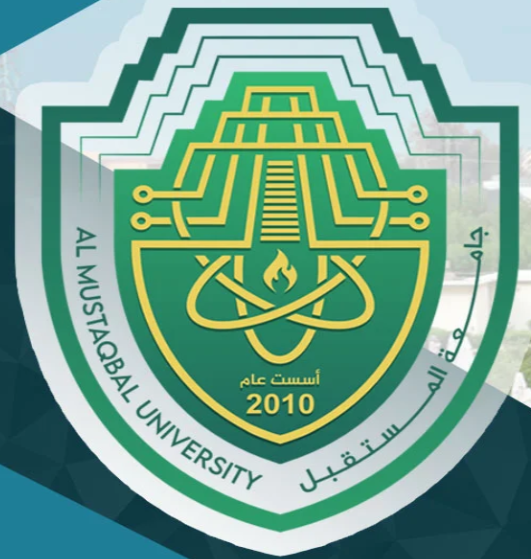 المرحلة الثانية 2023-2024Medical TerminologyLecture :10th Medical terminology denoting The  Endocrine System
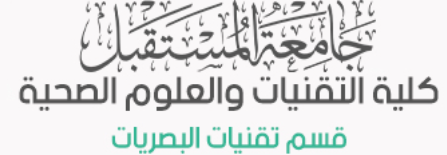 Dr. Ali Hussein Al-Nasrawi
  Otorhinolaryngologist specialist
The Endocrine System: A Conductor of Hormones
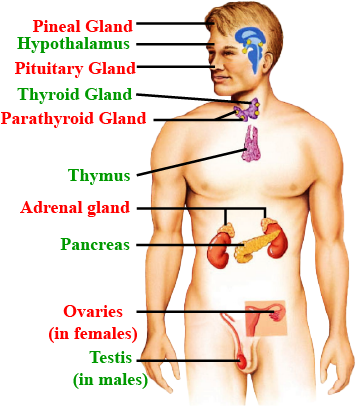 The endocrine system is a complex network of glands that  
secrete hormones,
 chemical messengers that regulate various bodily

 functions:

It plays a crucial role in maintaining

           homeostasis,  
           growth, 
           development,
           metabolism, 
           reproduction, and
           response to stress.
Major Endocrine Glands
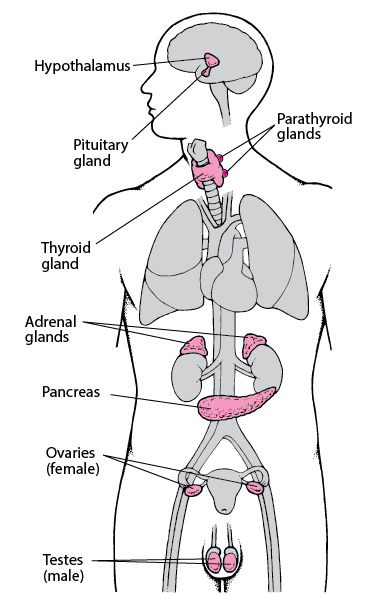 endocrine glands include:
Pituitary gland: Often referred to as the "master gland," it controls the activity of other endocrine glands.
Thyroid gland: Regulates metabolism and energy production.
Parathyroid glands: Maintain calcium and phosphorus levels in the blood.
Adrenal glands: Produce hormones that respond to stress and regulate blood pressure and electrolyte balance.
Pancreas: Produces insulin and glucagon, hormones crucial for blood sugar regulation.
Gonads (ovaries and testes): Produce sex hormones responsible for sexual development and reproductive function.
Hormones: The Messengers of the Endocrine System
Hormones in Action: The Language of Chemical Communication
Hormones are chemical messengers that travel through the bloodstream to reach target cells and exert their effects. 
They bind to 
      specific receptors on cell surfaces, 
      triggering a cascade of events within the cell.
Endocrine System Functions: A Symphony of Regulation

The endocrine system regulates a wide range of bodily functions, 
including:
•Growth and development: Hormones like
     growth hormone and 
      thyroid hormones promote growth and development
 during childhood and adolescence.
•Metabolism: Hormones like
          insulin, 
          glucagon, and 
          thyroid hormones regulate the body's metabolism, 
       influencing energy production and utilization.
•Reproduction: Hormones like 
      estrogen, progesterone, and 
      testosterone control the development of  secondary sex 
     characteristics, menstrual cycles, and spermatogenesis.
•Stress response: Hormones like 
         cortisol and 
        adrenaline   help body adapt to stress by increasing heart rate, blood pressure, and energy levels.
•Fluid and electrolyte balance: Hormones like
        aldosterone and
        antidiuretic hormone (ADH) regulate fluid and  electrolyte levels in the body, (hydration and electrolyte balance).
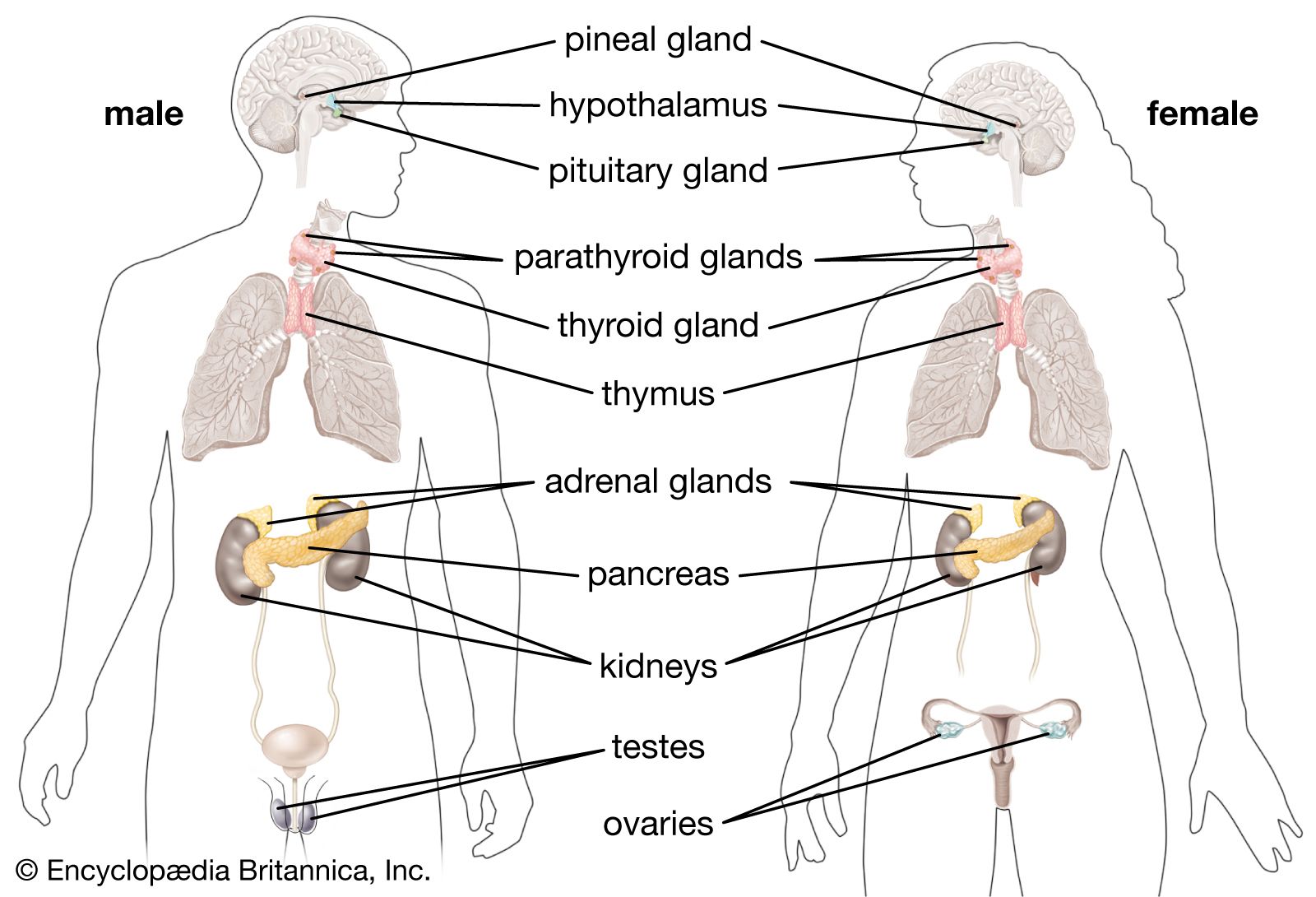 The Language of Endocrine Disorders


Medical terminology provides precise language for discussing endocrine disorders. Common terms include:

•Endocrine gland disorders: These refer to abnormalities in the
             structure or 
              function of endocrine glands, 
             leading to hormone imbalances and related symptoms.

•Hormone imbalances: These occur when hormone levels are
                  too high (hypersecretion) or
                  too low  (hyposecretion), causing various health problems.

•Endocrine disorders: These are broad terms encompassing various conditions affecting the endocrine system, 
          such as 
          diabetes, 
          thyroid disorders, and 
          adrenal gland disorders.
Diabetes mellitus
 is a metabolic disorder characterized by elevated blood glucose (hyperglycemia) due to 

insulin deficiency or 

impaired insulin action.
Diabetes Mellitus: A Metabolic Disorder of Insulin Deficiency

Diabetes Mellitus: When Insulin Can't Orchestrate Glucose Metabolism


 Types of diabetes include:

•Type 1 diabetes: An autoimmune disorder where the
 body attacks insulin-producing cells in the pancreas.

•Type 2 diabetes: Most common form, characterized by insulin resistance and relative insulin deficiency.

•Gestational diabetes: Develops during pregnancy due to hormonal changes affecting glucose metabolism.
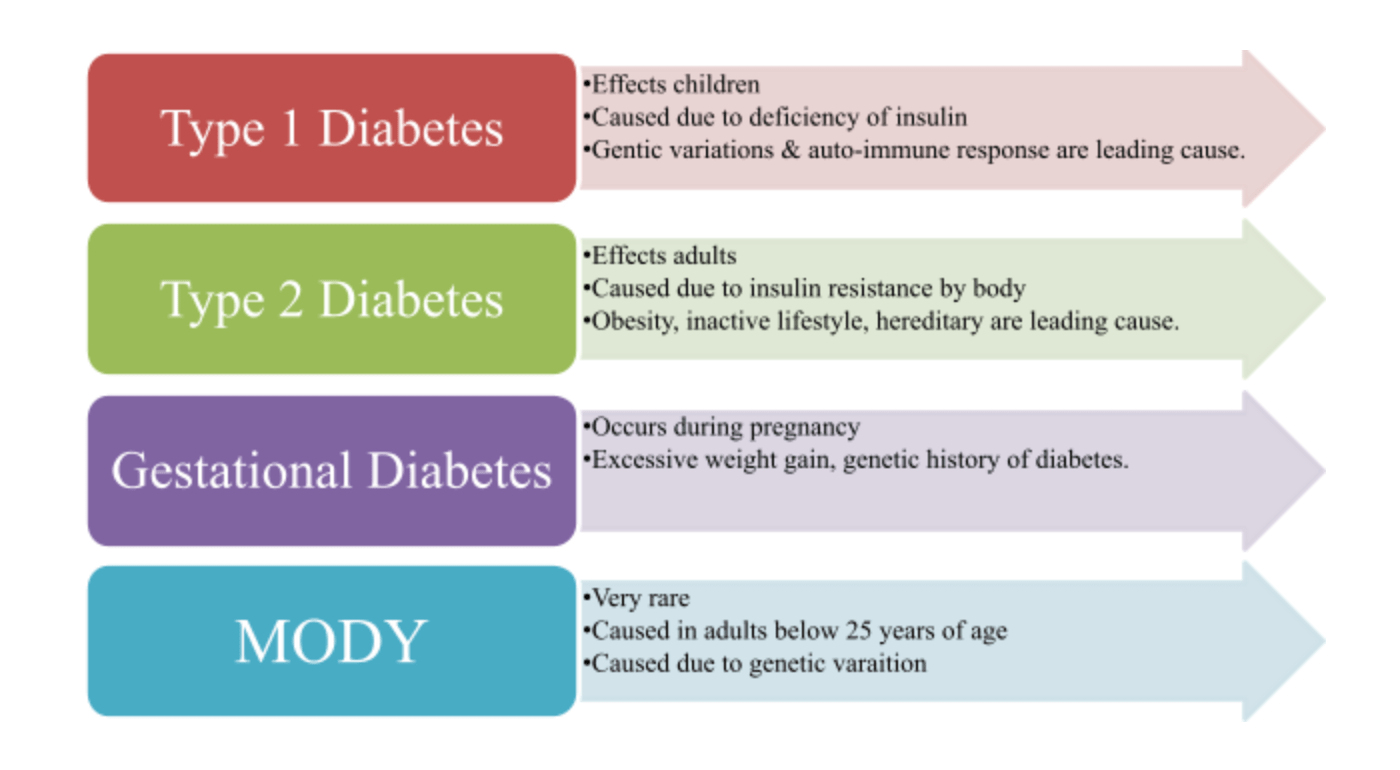 Thyroid Disorders: A Symphony Disrupted by Hormone Imbalances

Thyroid Disorders: 
When the Thyroid's Rhythm Goes Off-Key

An illustration of the thyroid gland and thyroid hormones

Thyroid disorders arise from imbalances in thyroid hormone 
production. 
Common types include:

•Hyperthyroidism: Excess thyroid hormone production, causing symptoms
           like rapid heart rate, weight loss, and anxiety.

•Hypothyroidism: Insufficient thyroid hormone production, 
             leading to symptoms like fatigue, weight gain, and sensitivity to cold.

•Goiter: Enlargement of the thyroid gland, often due to
          iodine deficiency or autoimmune disorders.
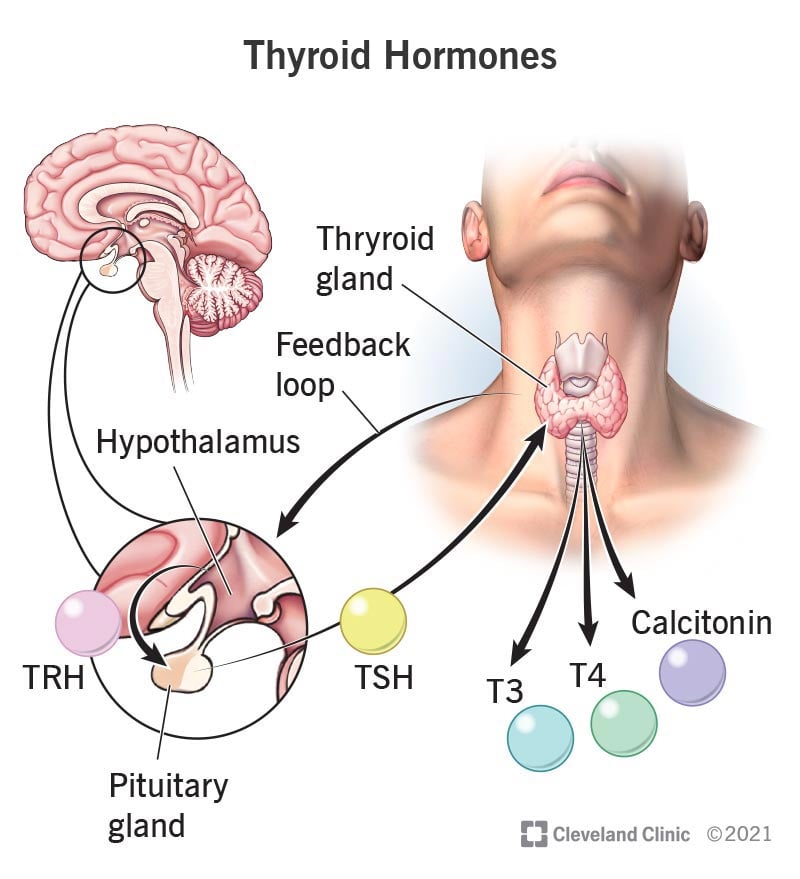 Your body controls your thyroid hormone (T3 and T4) levels through a complex feedback loop. Your hypothalamus releases thyrotropin-releasing hormone (TRH), which triggers your pituitary gland to release thyroid-stimulating hormone (TSH), which stimulates your thyroid to release T3 and T4.
Adrenal Gland Disorders: A Disruption of Stress Hormone Regulation   
                        Adrenal Gland Disorders
Adrenal Gland Disorders: A Disruption of Stress Hormone Regulation
When Stress Hormones Go Off-Balance

Adrenal gland disorders affect the production of hormones like cortisol and aldosterone,
           crucial for stress response and electrolyte balance.

 Common disorders include:

•Cushing's syndrome: Excess cortisol production, 
          leading to symptoms like muscle weakness, weight gain, and high blood pressure.

•Addison's disease: Insufficient cortisol production, causing symptoms like fatigue, weakness, and low blood pressure.

•Aldosterone deficiency: Impairs sodium retention and potassium excretion, leading to
                electrolyte imbalances and muscle weakness.
Pituitary Gland Disorders: A Symphony Disrupted at Its Core

Pituitary Gland Disorders: When the "Master Gland" Misses a Beat

Pituitary gland disorders arise from imbalances in the production of various hormones, affecting multiple bodily functions.

 Common disorders include:

•Acromegaly: Excess growth hormone production, 
             leading to enlarged 
                               bones, hands, and feet.

•Dwarfism: Insufficient growth hormone production, 
                  resulting in shorter stature than expected.

•Prolactinoma: A tumor of the pituitary gland that produces excess prolactin,
                        causing breast milk production in non-pregnant women and 
                                                 menstrual irregularities.
Gonadal Disorders: A Disruption of Sex Hormone Regulation

 Gonadal Disorders: When Sex Hormones Lose Their Harmony

Gonadal disorders affect the production of sex hormones, influencing sexual development and reproductive function.

 Common disorders include:

•Polycystic ovary syndrome (PCOS): A hormonal disorder in women characterized by 
                                     excess androgen production, 
                                     irregular    periods, and 
                                     polycystic ovaries.

•Congenital adrenal hyperplasia (CAH): An inherited disorder causing
                                           excessive production of androgens, affecting sexual development and fertility.

•Turner syndrome: A genetic disorder in females characterized by
                                  one missing X chromosome, leading to 
                                 short stature,
                                 ovarian insufficiency, and other
                                  health problems.
Medical terminology provides precise language for discussing endocrine disorders.
 
Additional common terms include:

•Hormone assays: Laboratory tests to measure hormone levels in the
                                   blood or
                                   urine, aiding in diagnosis and monitoring of endocrine disorders.

•Endocrine imaging: Specialized imaging techniques like ultrasound,
                             CT scans, and 
                            MRI scans to visualize endocrine glands and detect abnormalities.

•Endocrine therapy: Medical treatment of endocrine disorders, 
                                 including hormone replacement therapy, 
                                 medications to regulate hormone levels, and 
                                surgical interventions.